Identifying Suitable Areas for Solar Power Generating Facilities while Reducing Conflicts with Sensitive Habitats 
and Wildlife Populations
Abstract
Study Area
Objectives
Solar energy is a rapidly growing industry in the state of Georgia. The increasing popularity of solar farms has encouraged decision-makers and developers to incorporate a sustainable plan for utility-scale solar developments. However, the construction and siting of solar farms could have a threatening impact on environmentally sensitive habitats and associated species. NASA DEVELOP partnered with The Nature Conservancy and the Georgia Department of Natural Resources to conduct an analysis to inform solar site planning and to communicate with key stakeholders. The team analyzed land cover trends from Landsat 8 Operational Land Imager (OLI), in addition to solar insolation data sets from Terra’s Clouds and the Earth’s Radiant Energy Systems (CERES) sensor. These Earth observations were combined to classify and extract data layers for a solar site suitability and conflict identification model following the Land Use Conflict Identification Strategy (LUCIS). Additionally, the DEVELOP team utilized habitat layers of the endangered gopher tortoise (Gopherus polyphemus) primarily due to its role as a keystone species in these sensitive areas. These data were used to generate end products that depict potential conflicts between ideal solar energy sites and endangered species habitats, and prioritize development areas outside of these conflicts. The team examined potential conflicts in Decatur and Taylor counties with additional datasets on existing solar utility infrastructure and parcel data to provide a local-level analysis. The results of this project will be utilized by The Nature Conservancy and Georgia Department of Natural Resources to recommend suitable sites for environmentally conscious solar farm construction.
Conduct in-depth solar site suitability analysis on Decatur and Taylor counties
Analyze land cover change in selected counties with regards to solar development
Integrate data on environmental sensitivity and infrastructural site suitability to map ideal locations for utility-scale solar development within Georgia
Provide decision-makers with tools to assist in selecting solar development sites
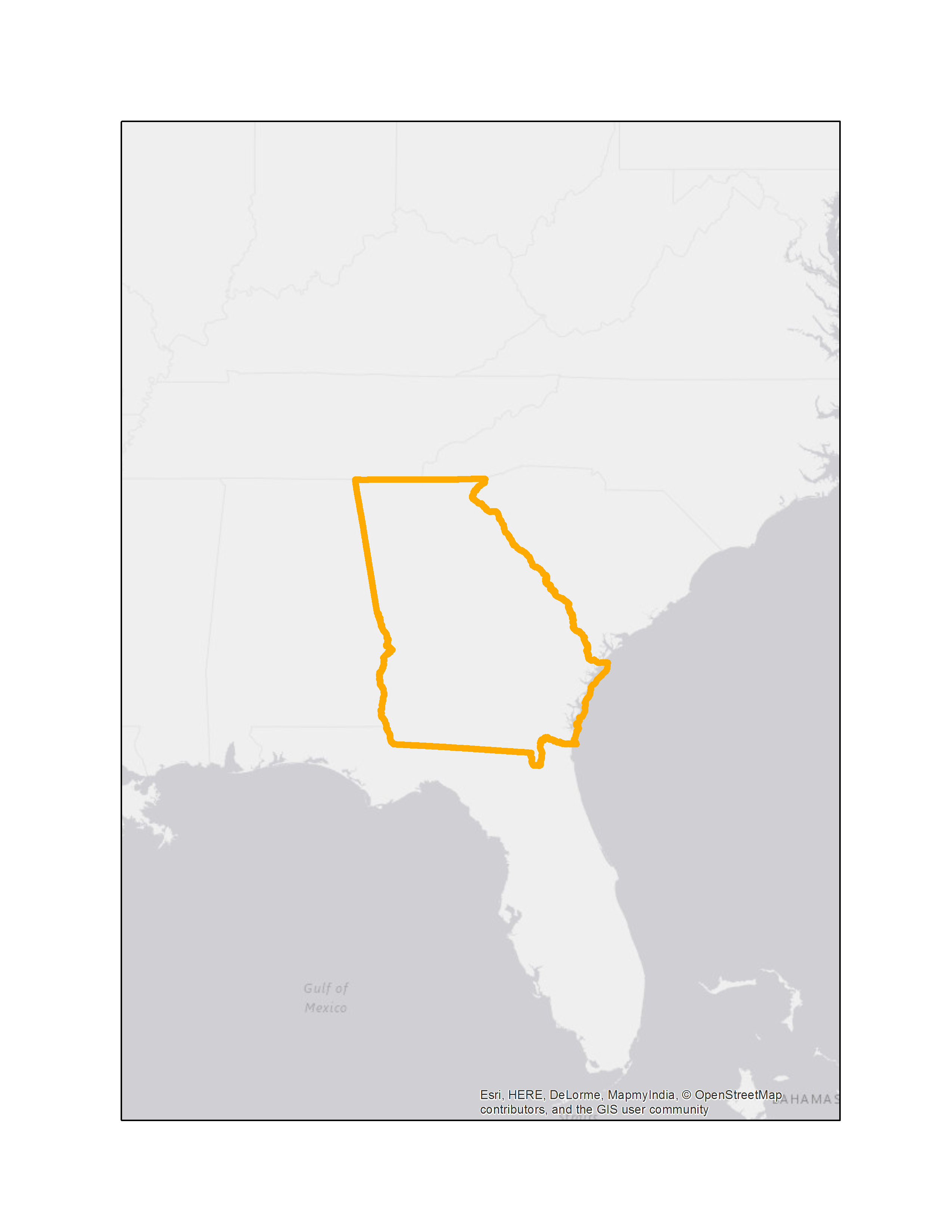 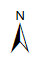 Solar Farm 
Development Potential
Georgia
Stakeholder Needs: Environmental and Solar Developer
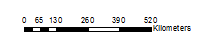 Slope
(DEM)
Solar Insolation (CERES)
Develop Goals, Objectives, and Criteria for Land-Use Conflict Identification Strategy (LUCIS) Model
Earth Observations
Gopher Tortoise Habitat (UGA)
Protected Lands (GADNR)
Acquire and Input Data into Land-Use Scenarios
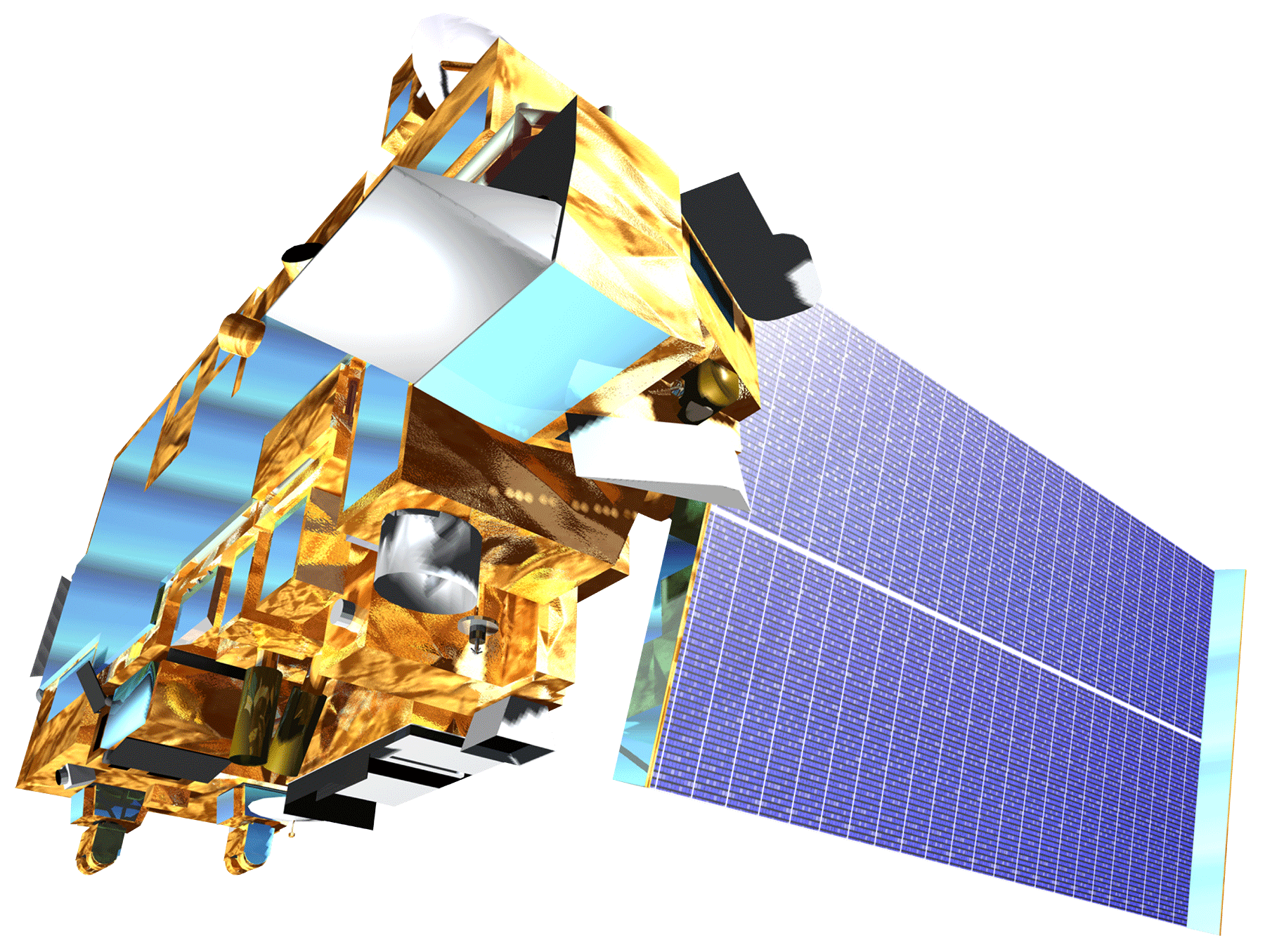 Methodology
Land-Use (CropScape)
Aspect
(DEM)
Solar Development Potential
Environmental Sensitivity
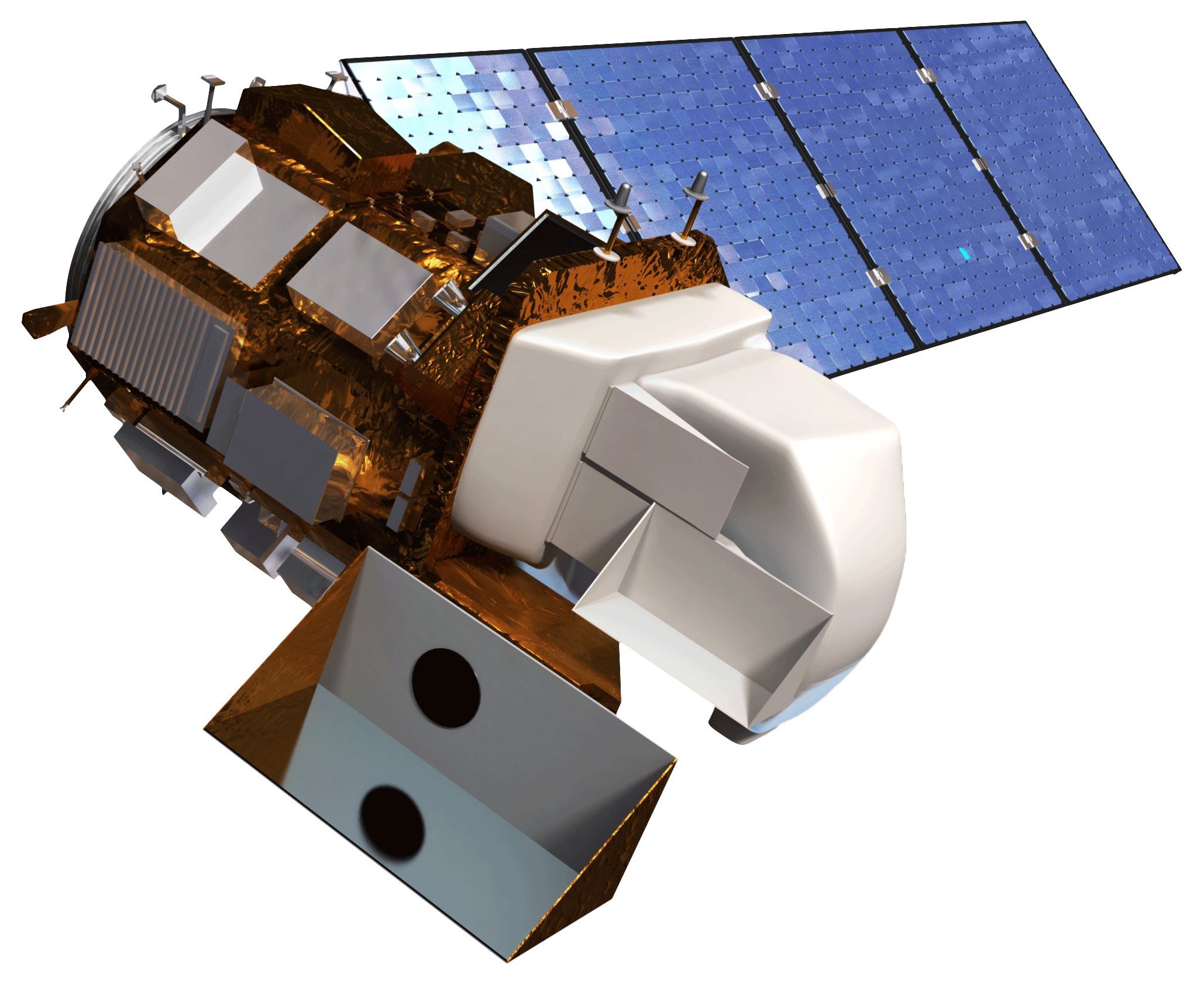 Granite Rock Outcrops (NRCS)
Land-Use (CropScape)
Results
Parcels
(GA)
Roads
(GA)
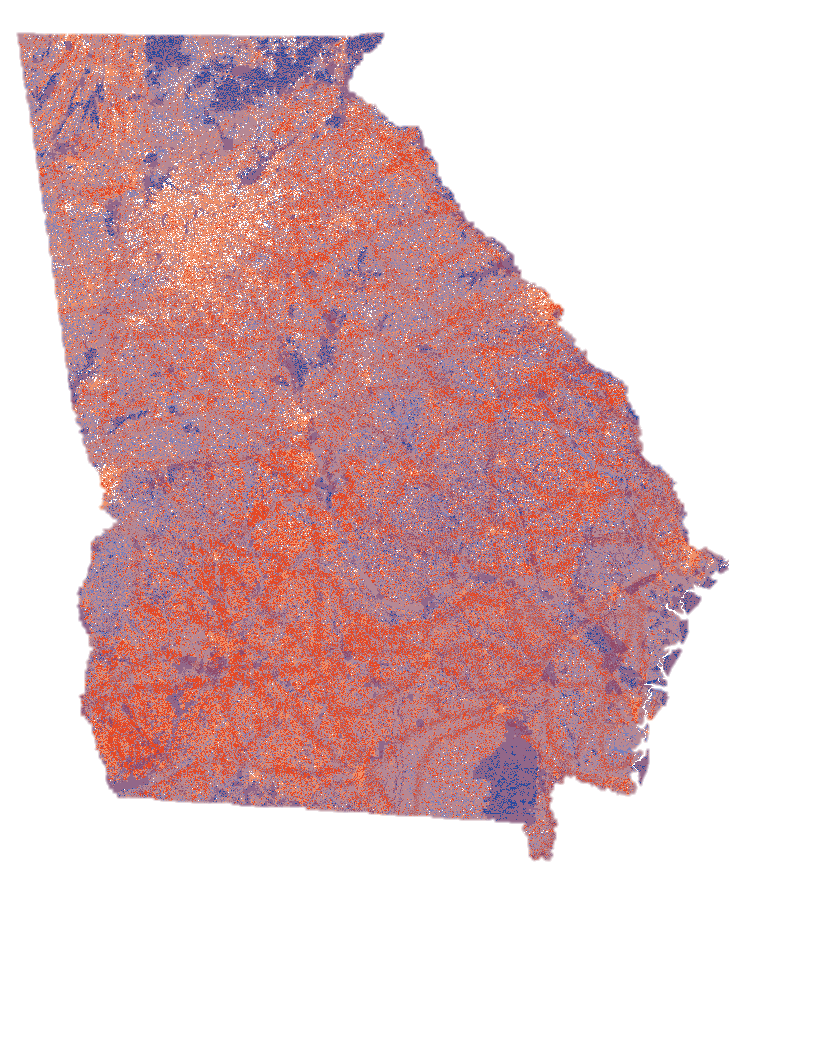 Bivariate Map
Environmental Sensitivity
Prime Farmland
(NRCS)
Streams
(NWI)
Georgia Energy II
Floodplains
(FEMA)
Transmission Lines (TNC)
Protected Areas
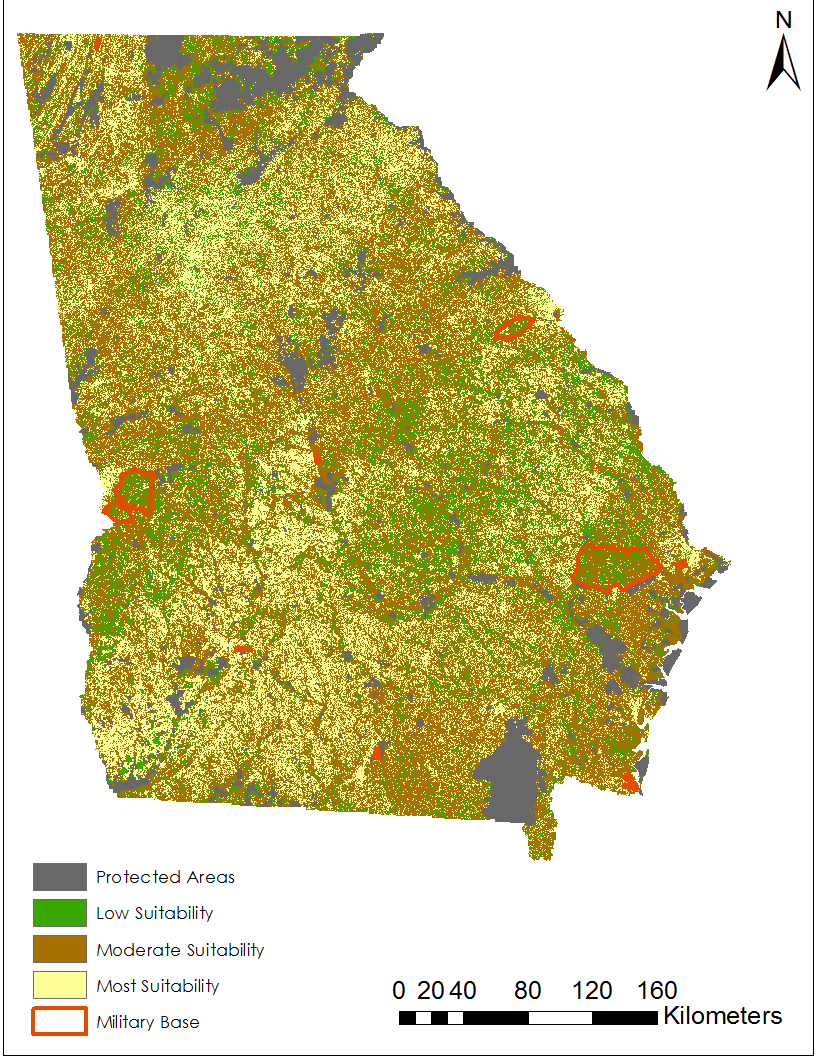 Low Suitability
Counties
Moderate Suitability
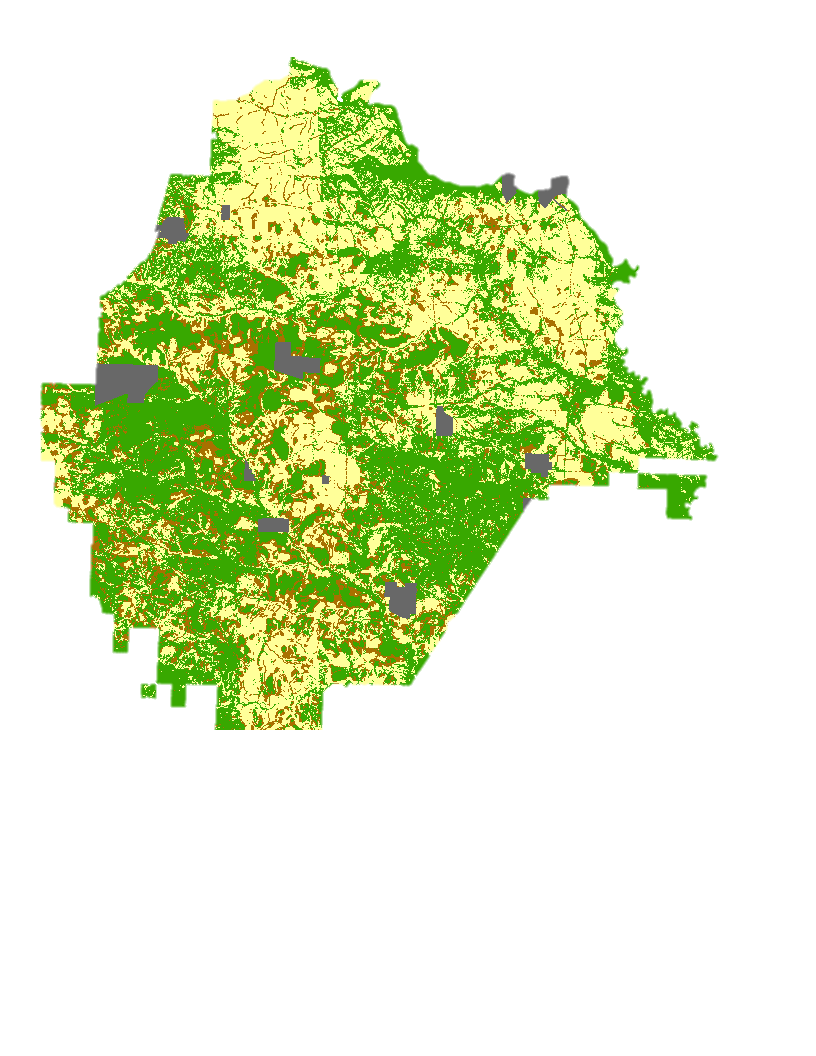 High Suitability
Taylor
County
Product: Suitability Map for Solar Development Potential
Product: Map Indicating Environmentally Sensitive Areas
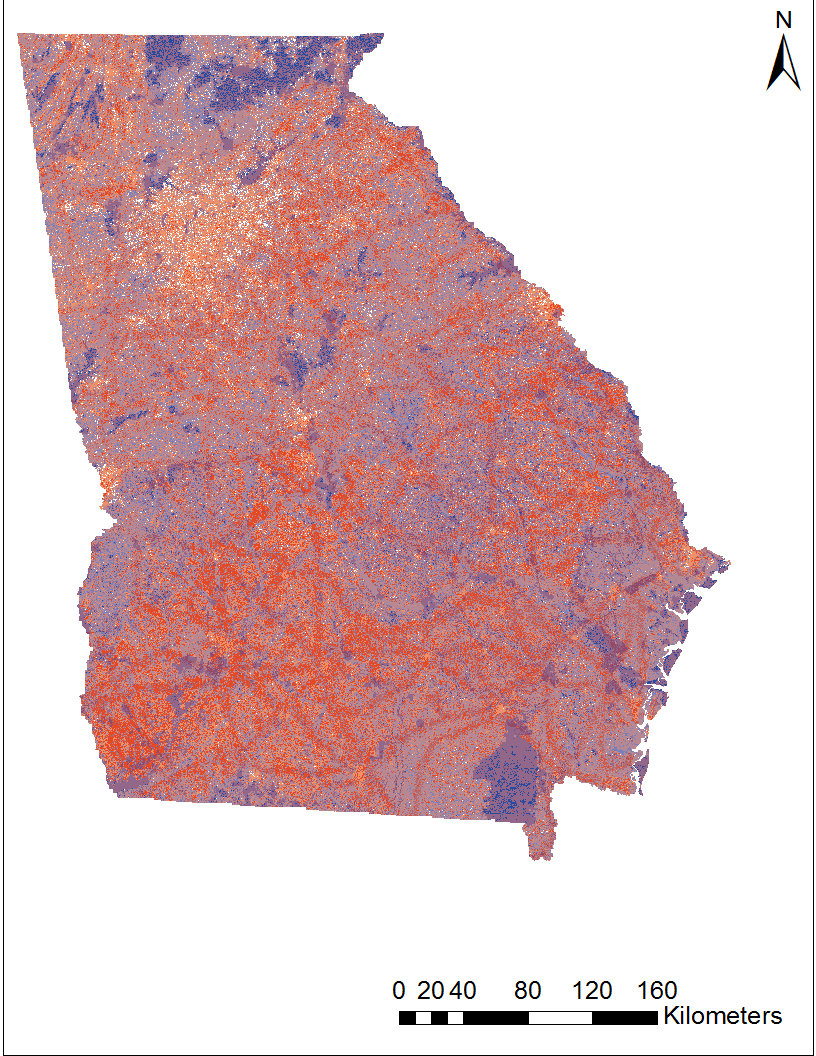 Solar Suitability Map
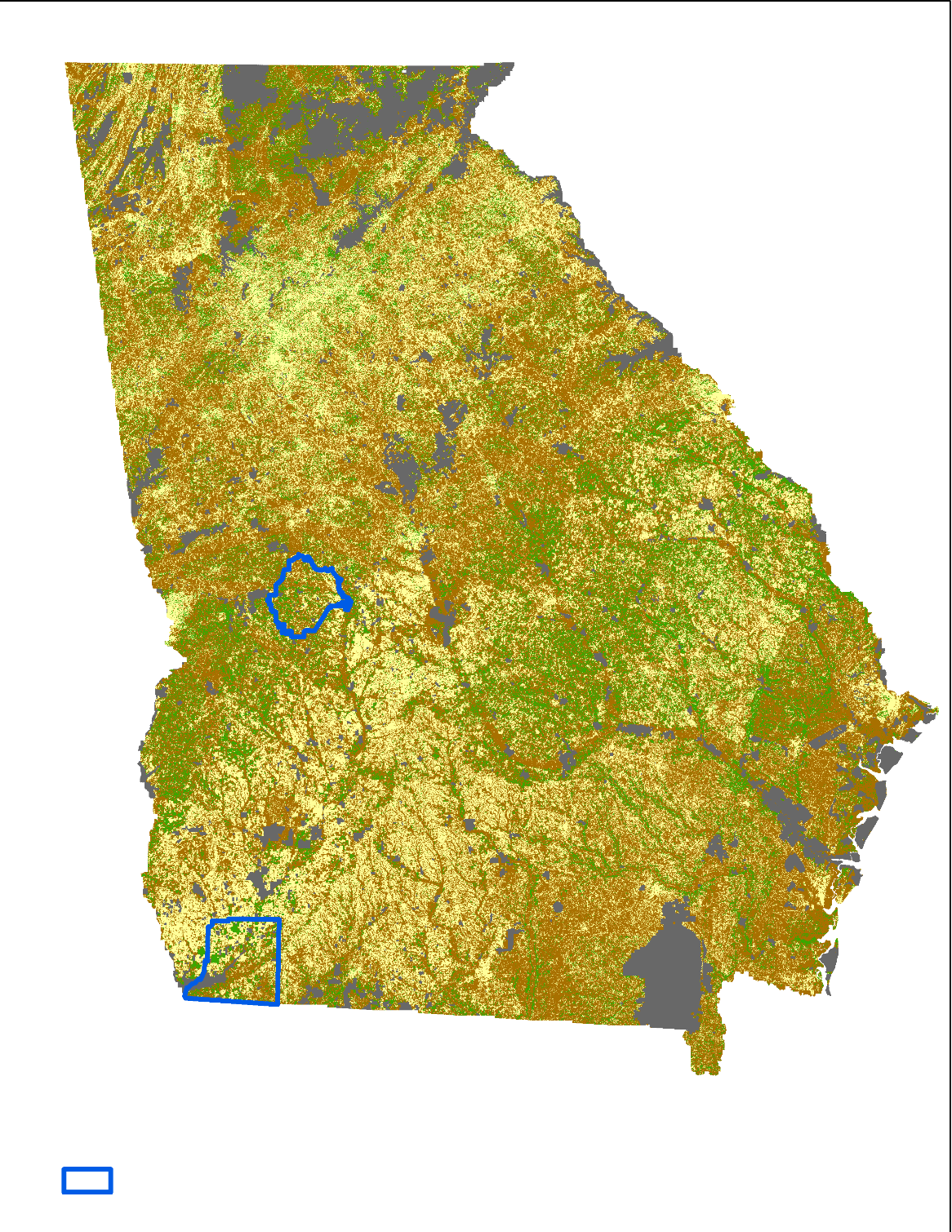 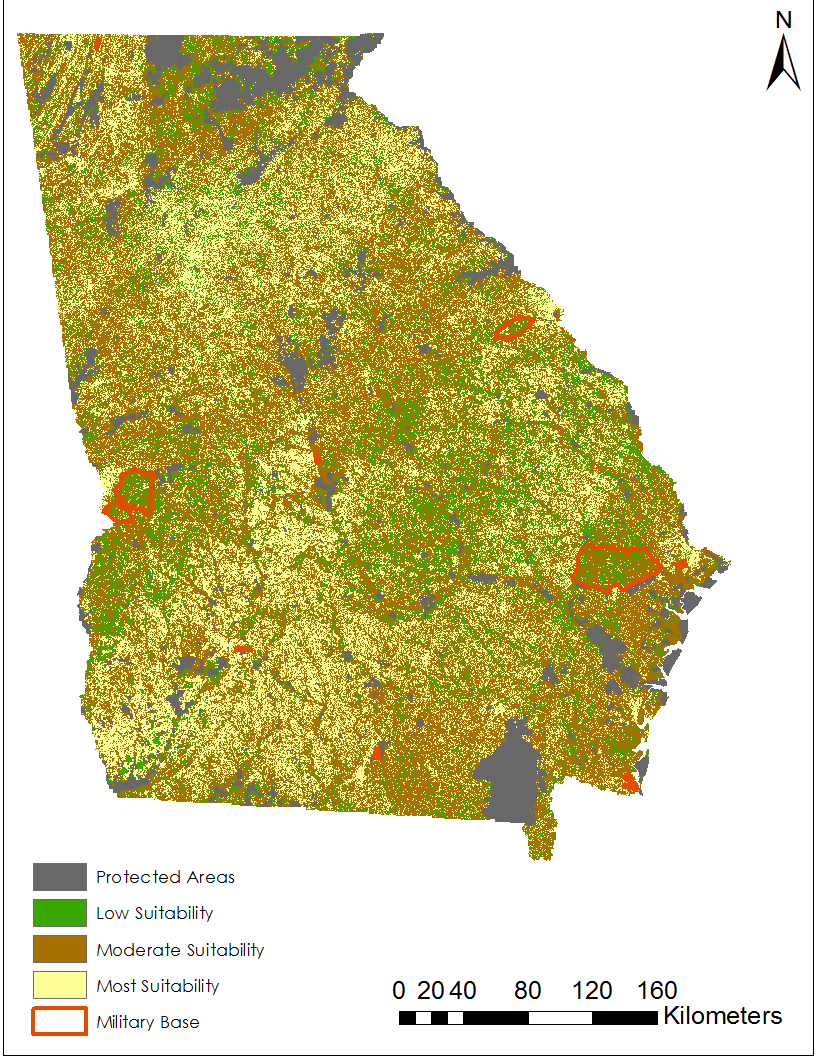 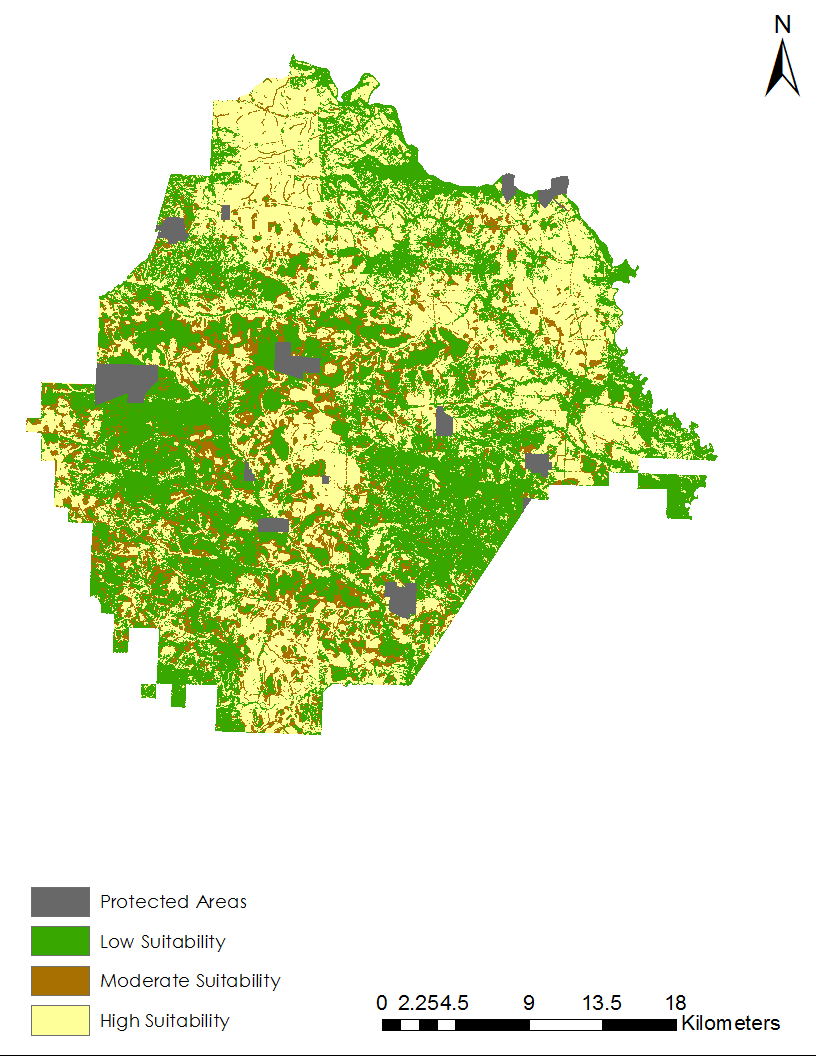 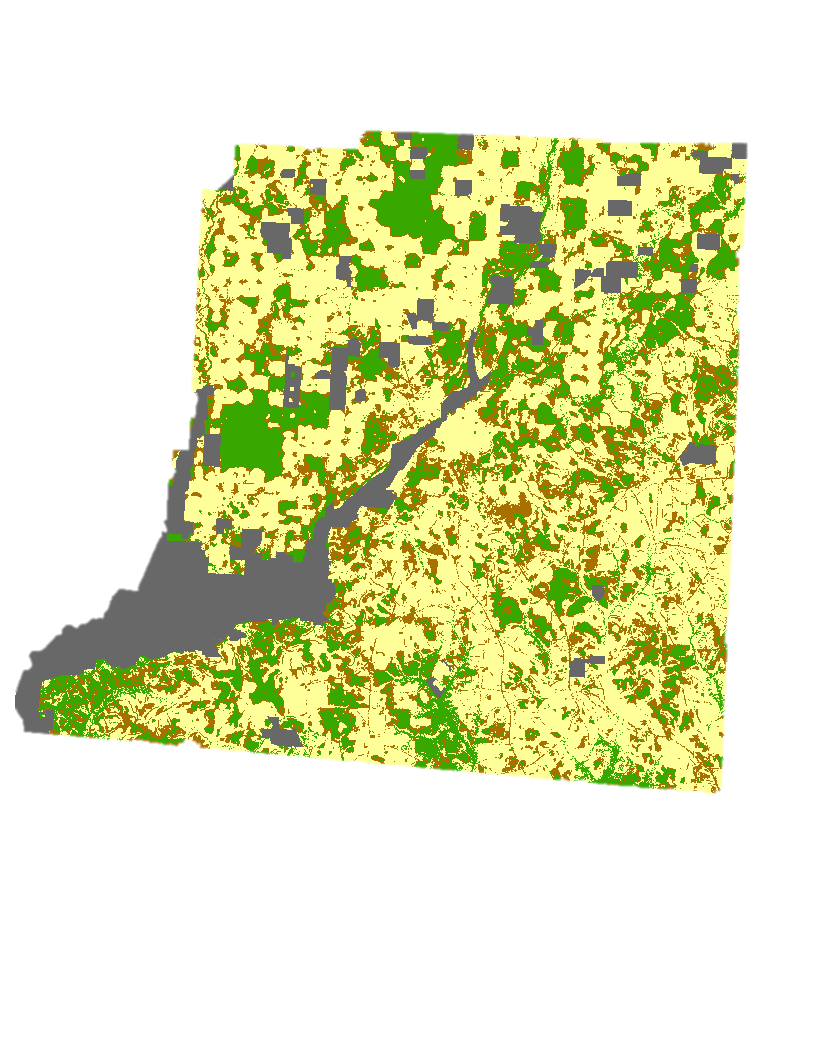 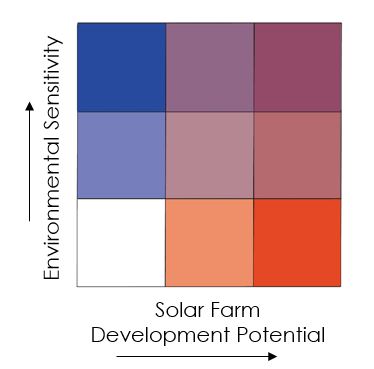 Product: Bivariate Map
Environmental Sensitivity
Decatur 
County
Product: Suitability Map
Project Partners
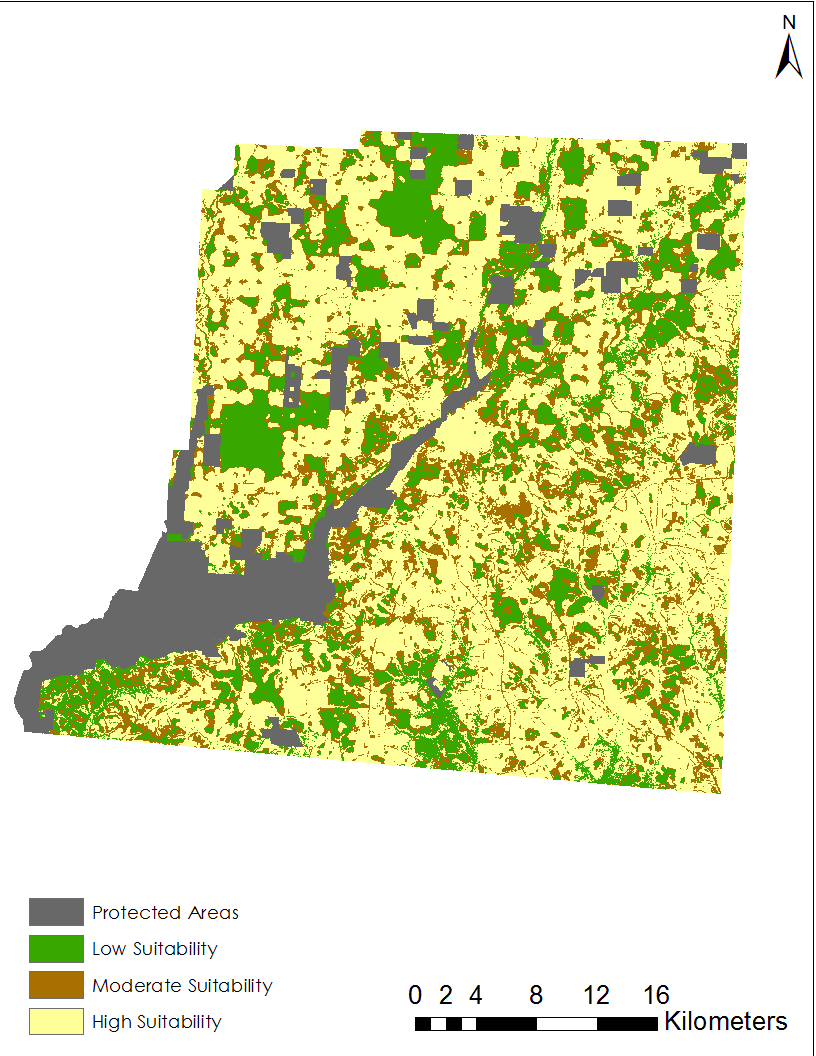 The Nature Conservancy 
Georgia Department of Natural Resources
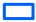 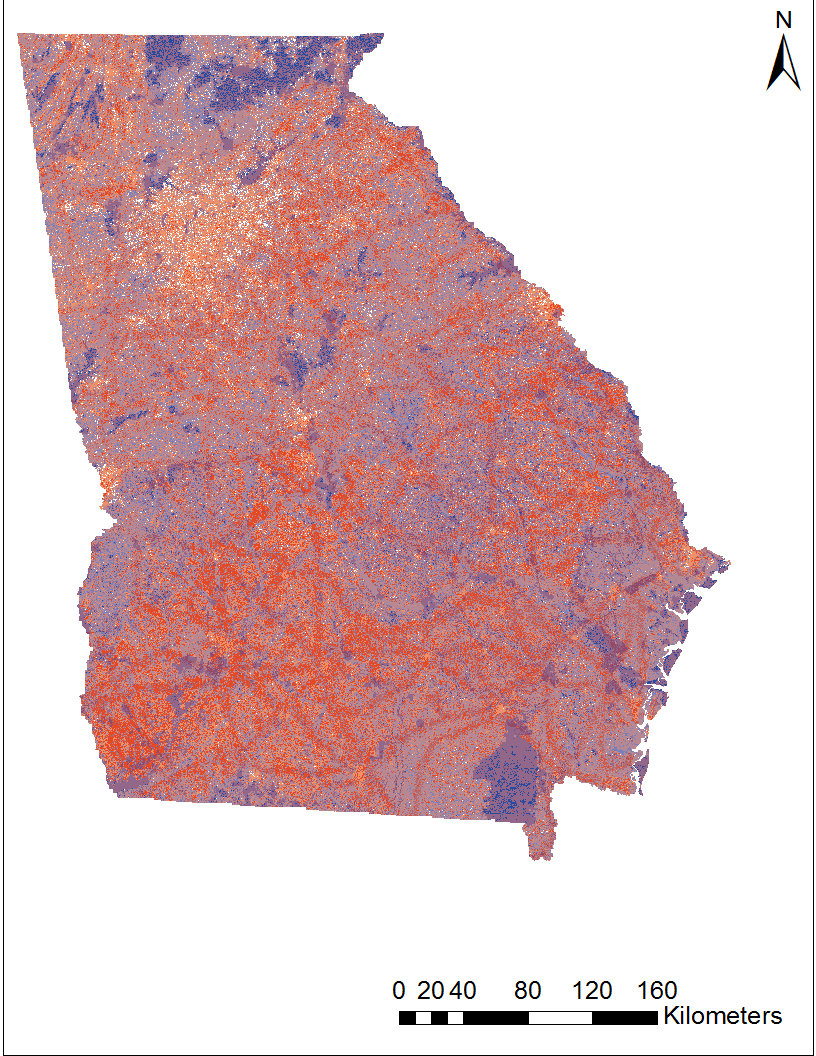 Conclusions
Acknowledgements
Higher suitability for solar development was found in southern regions of the state and areas in proximity to transmission lines. 
A majority of the existing solar farms in the counties showed areas of high potential for solar development and low environmental sensitivity. 
According to the analysis, Decatur county showed more suitable sites for solar farm development than Taylor county.
We would like to thank our science advisor, Dr. Marguerite Madden, for her advice and guidance throughout this project, as well as our past contributors  Lynn Abdouni, Natalia Bhattacharjee, Roger Bledsoe, Christopher Cameron. 
We would also like to thank our partners Cassidy Jordan and Mat Elliot for their support and involvement throughout the project as well as Sara Gottlieb, Dr. Paul Stackhouse, and Dr. Jeff Hepinstall-Cymerman for their assistance.
Team Members
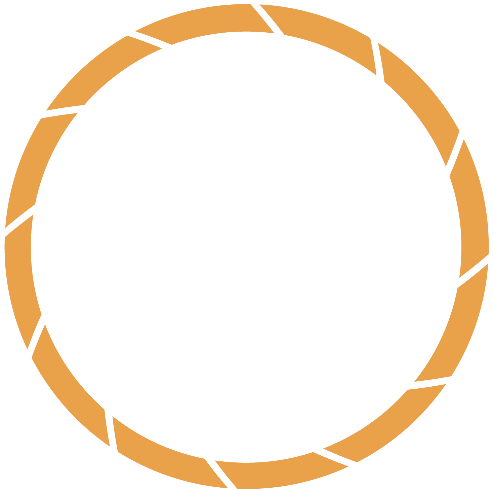 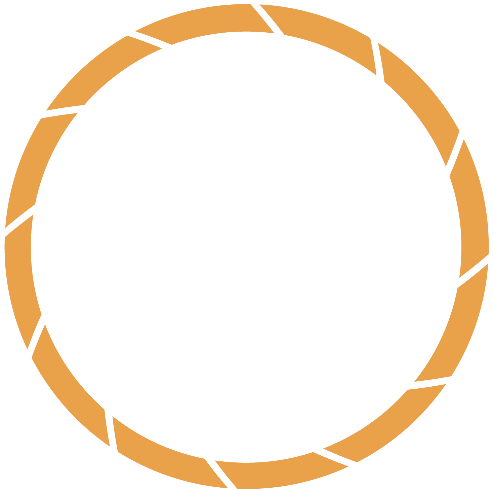 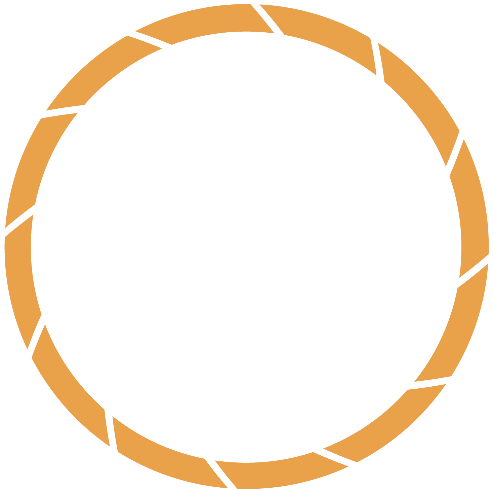 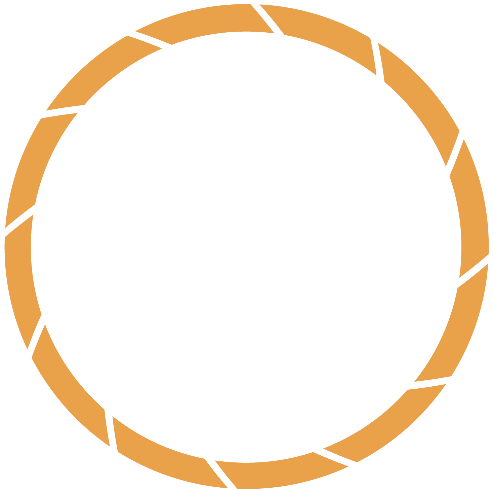 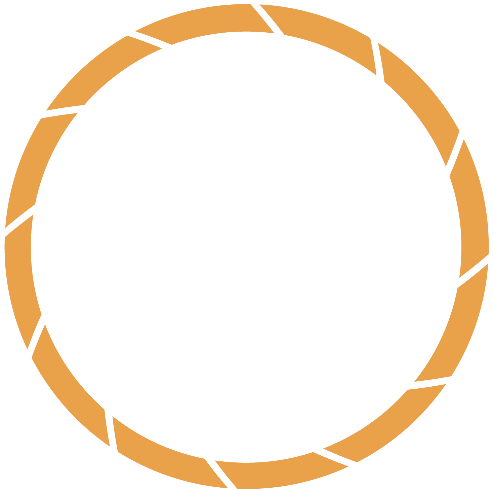 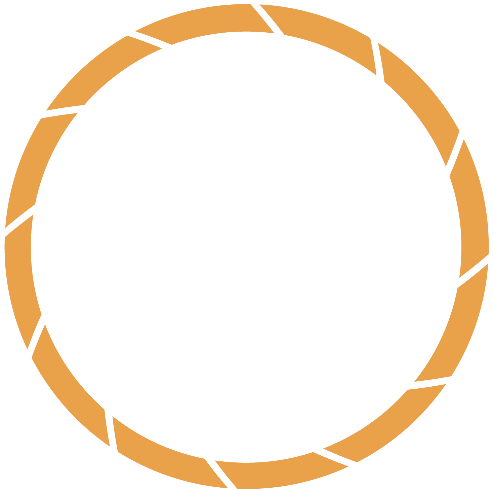 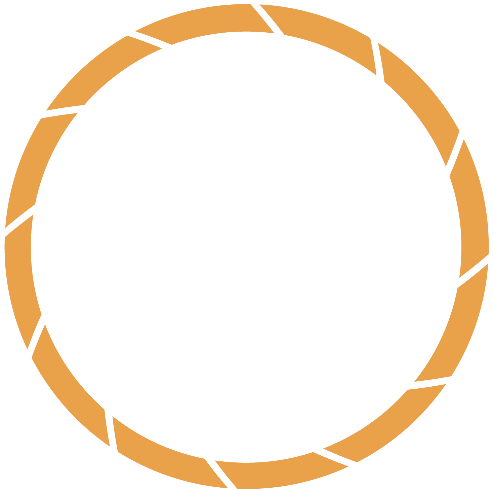 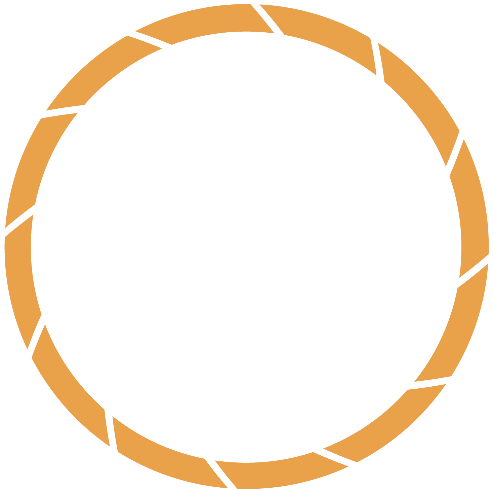 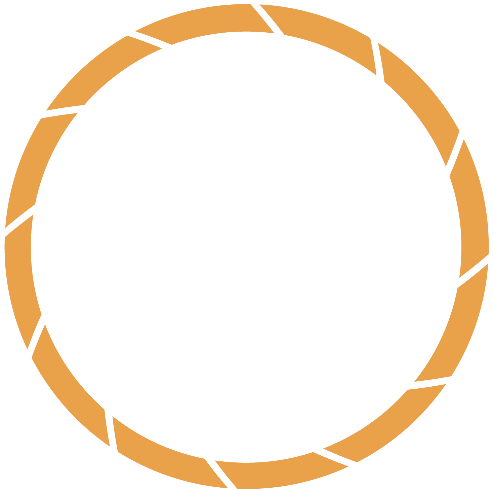 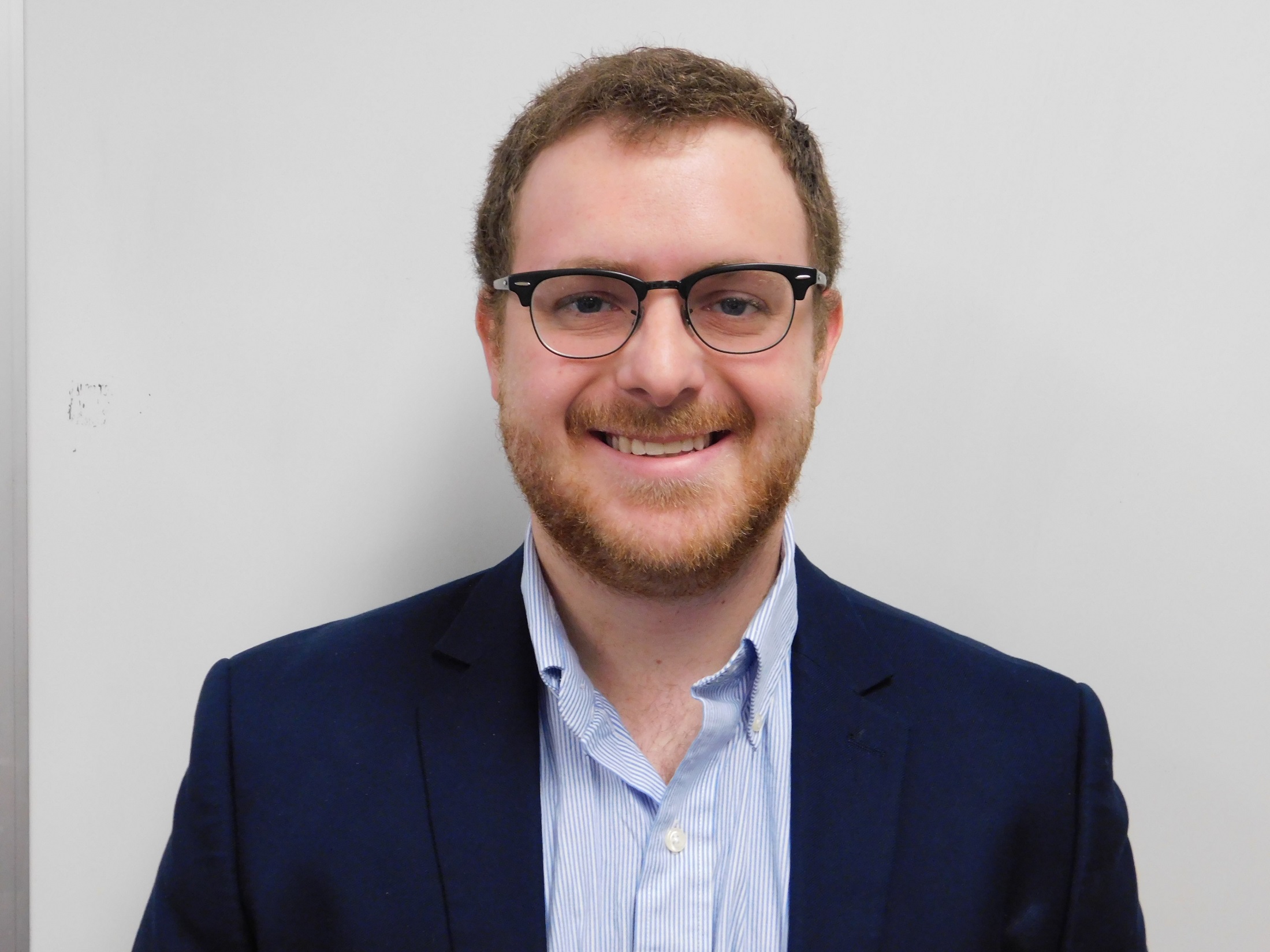 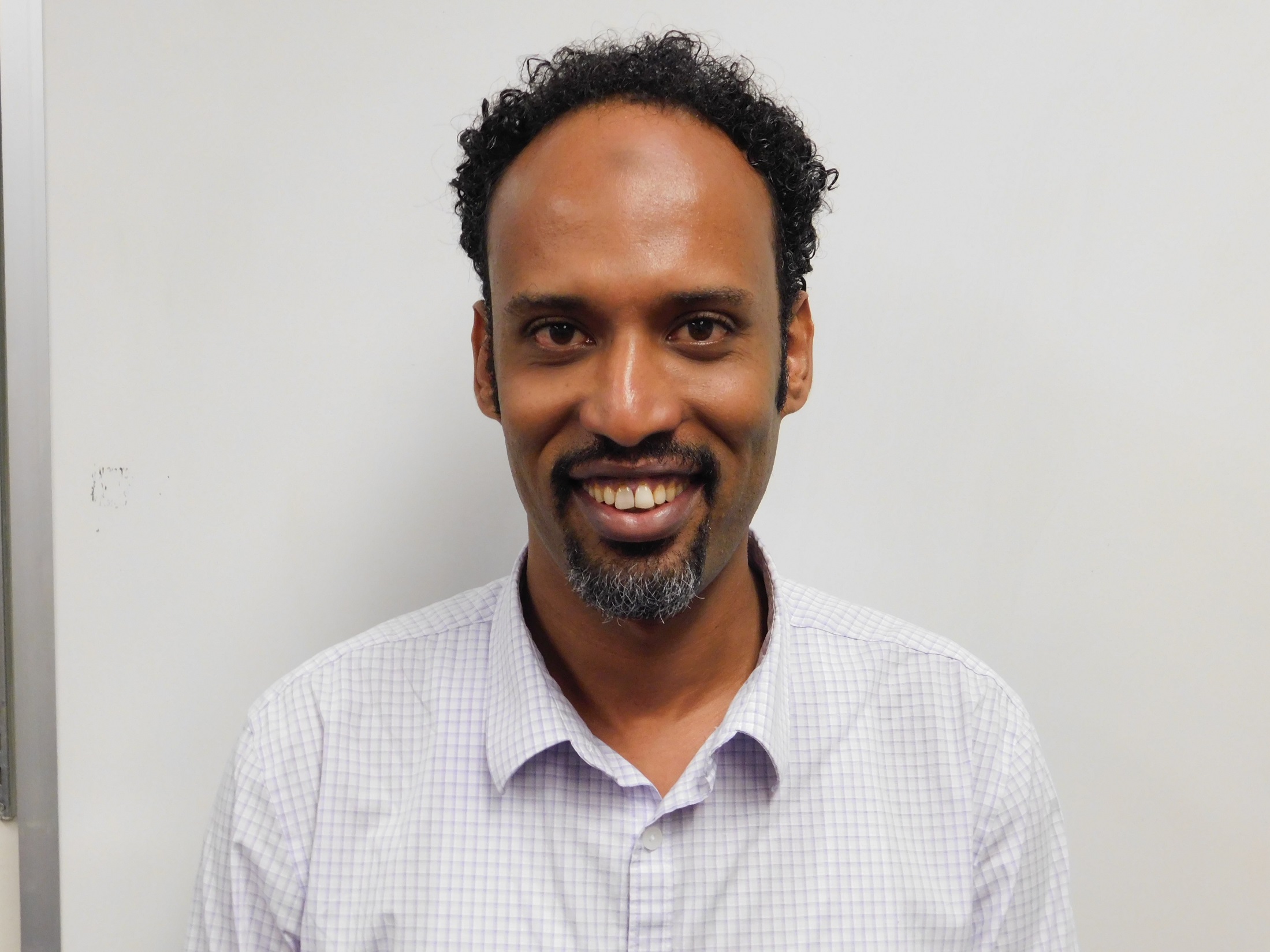 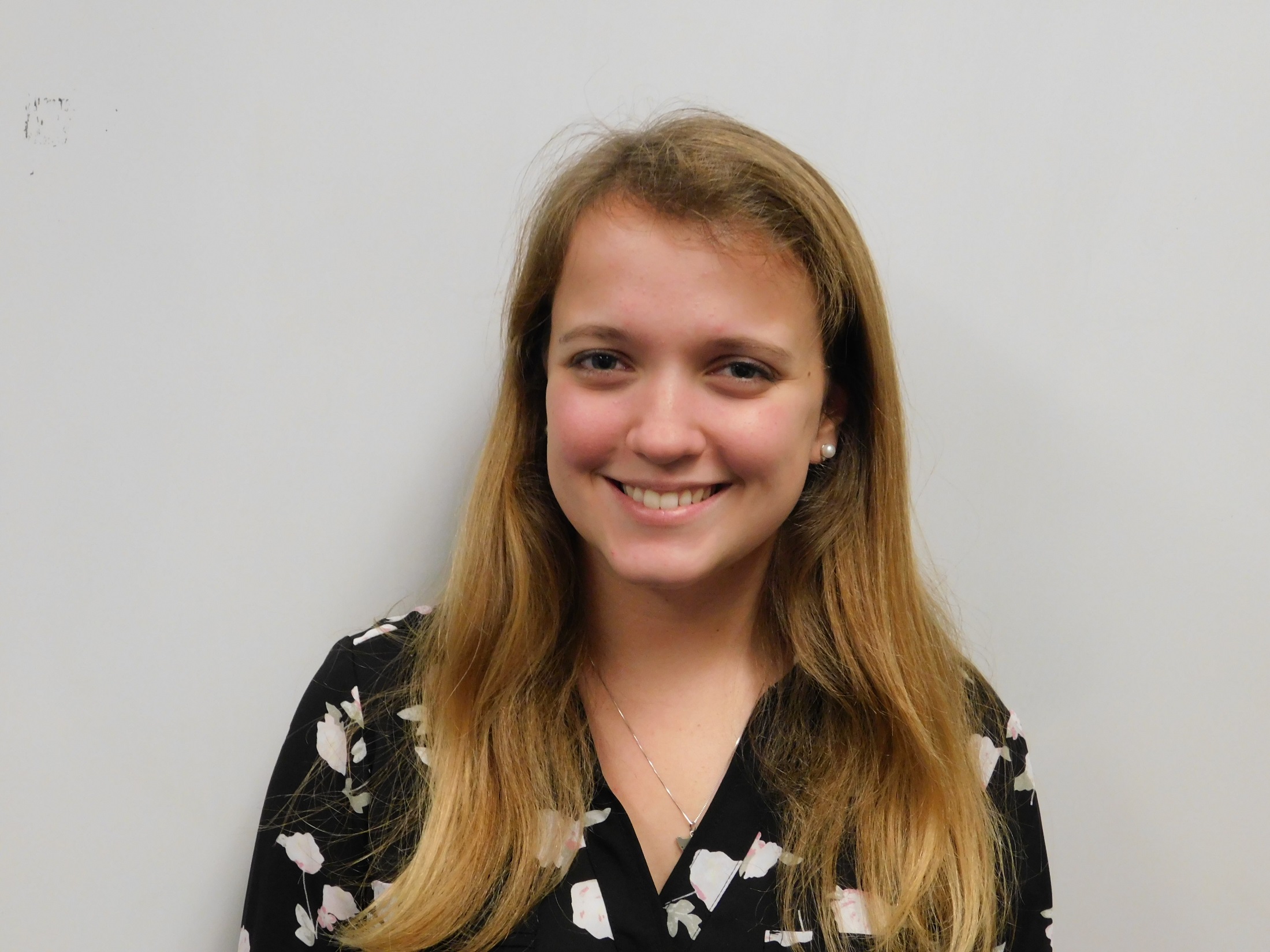 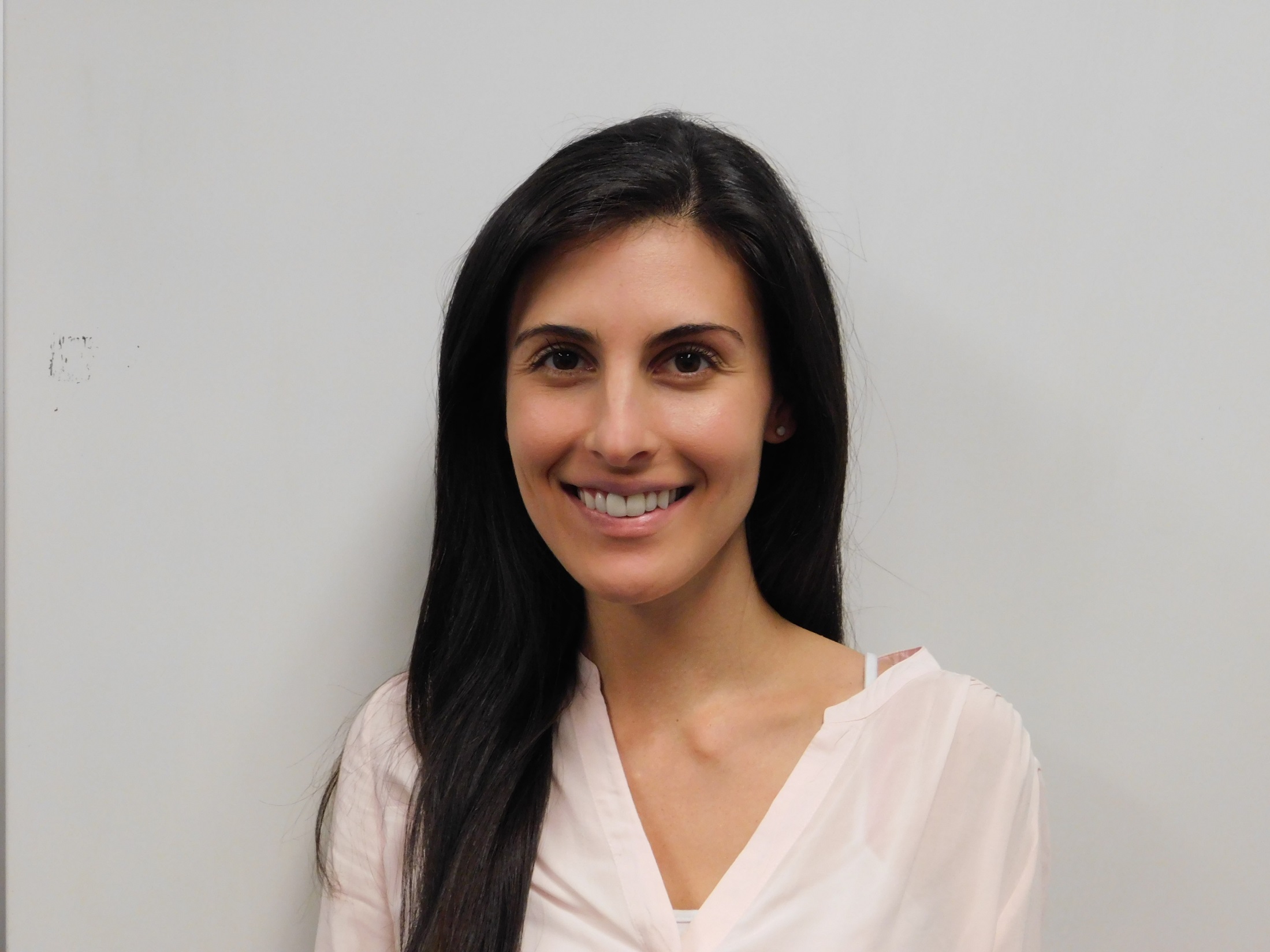 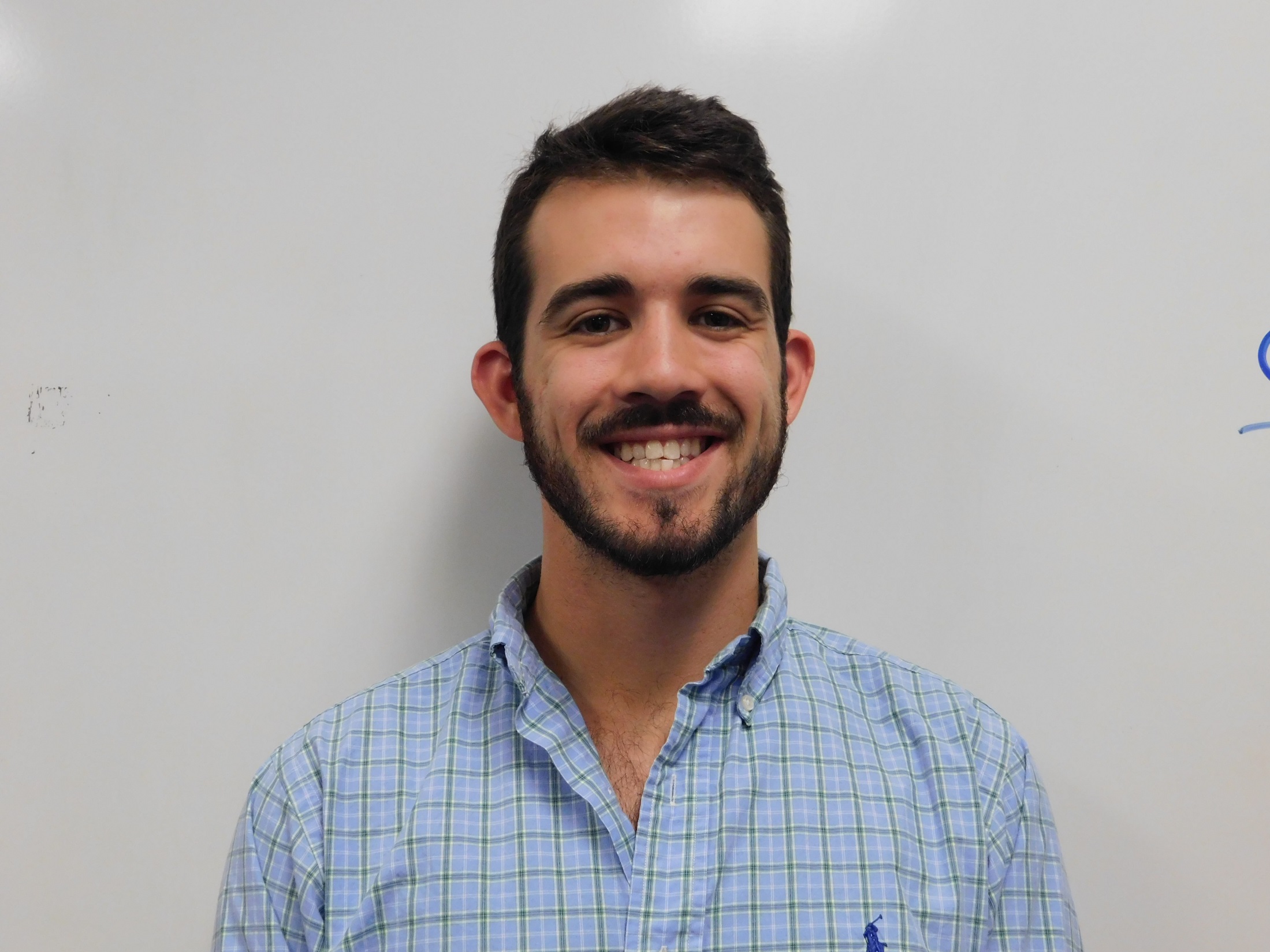 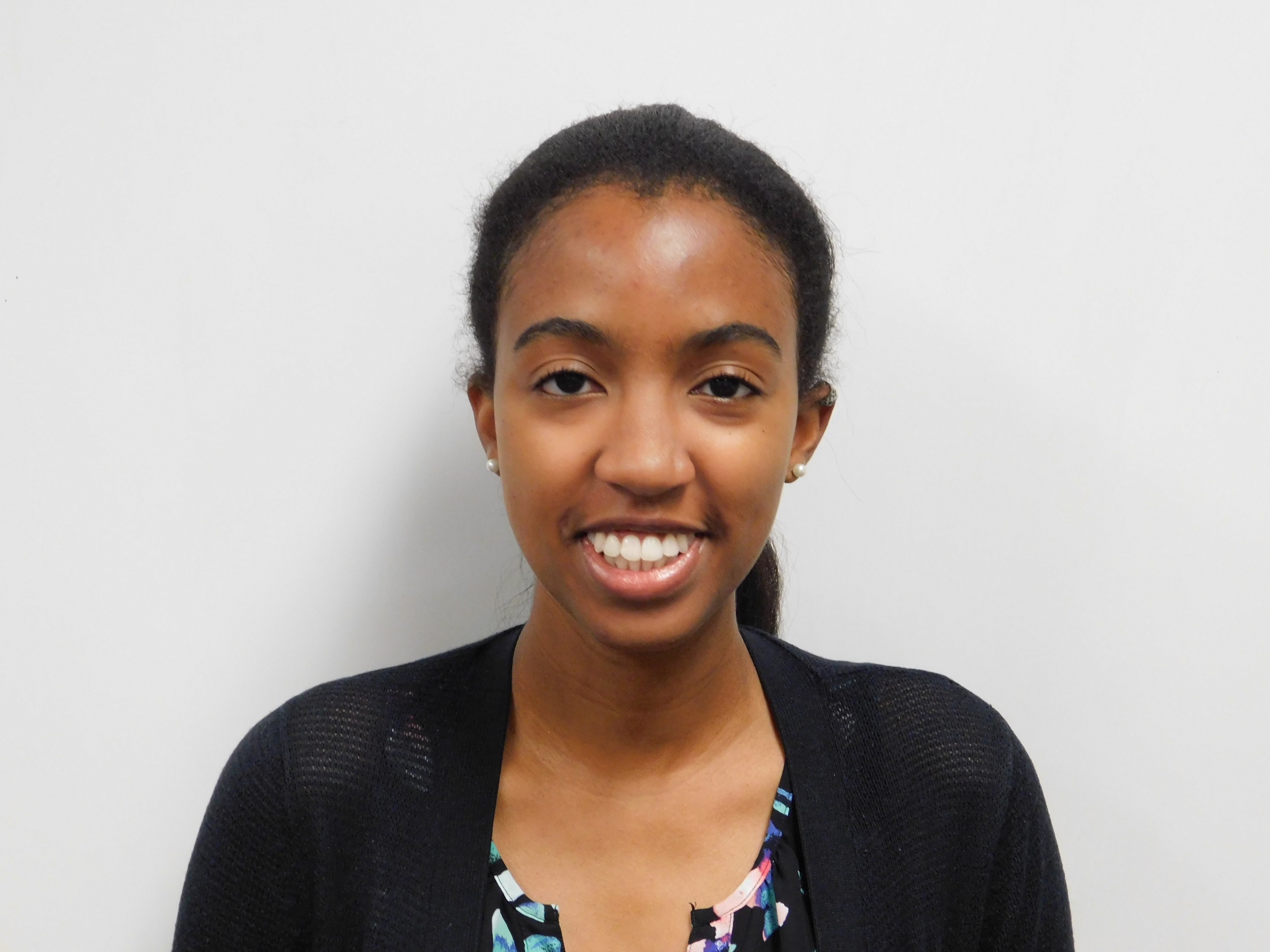 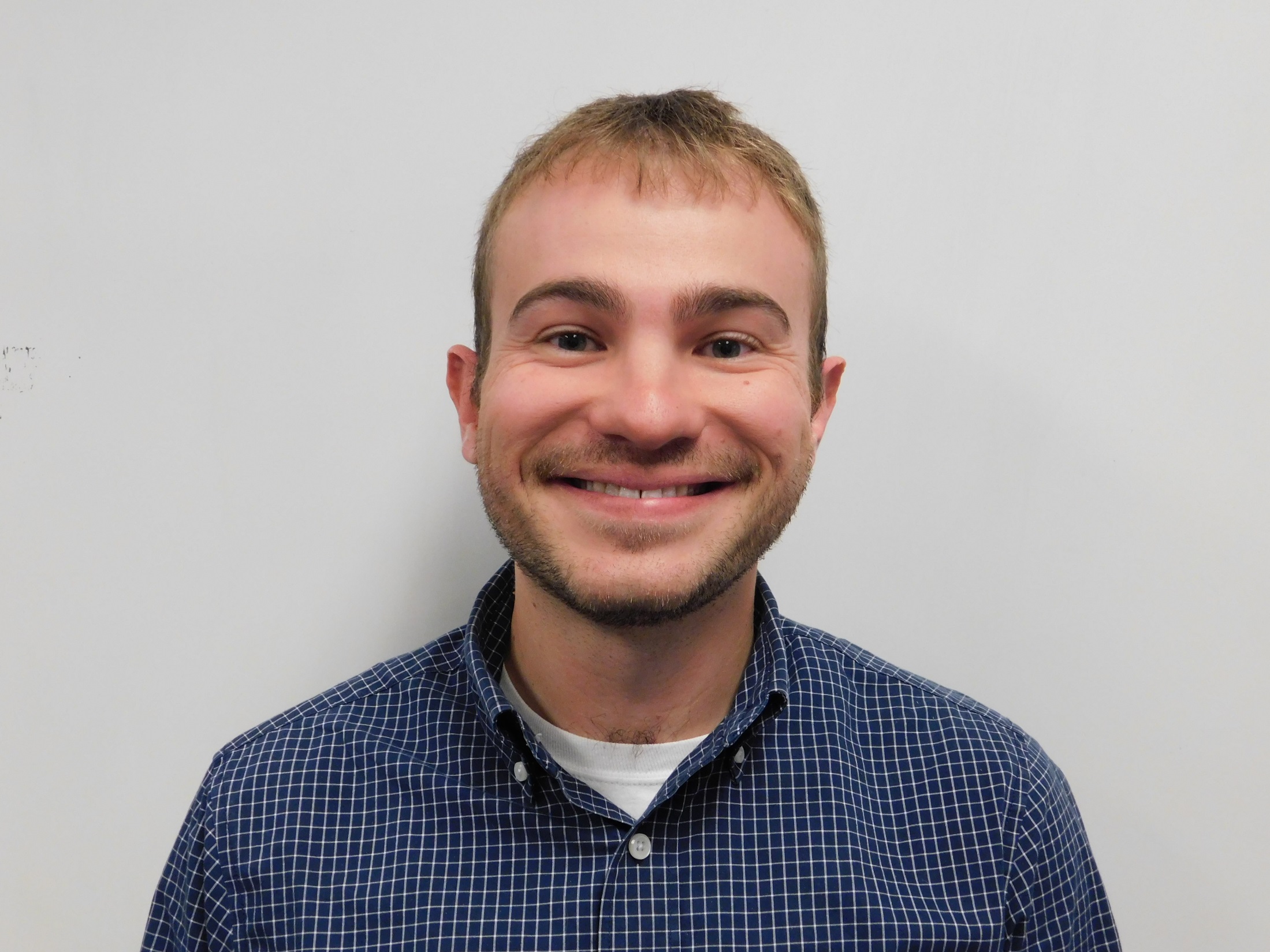 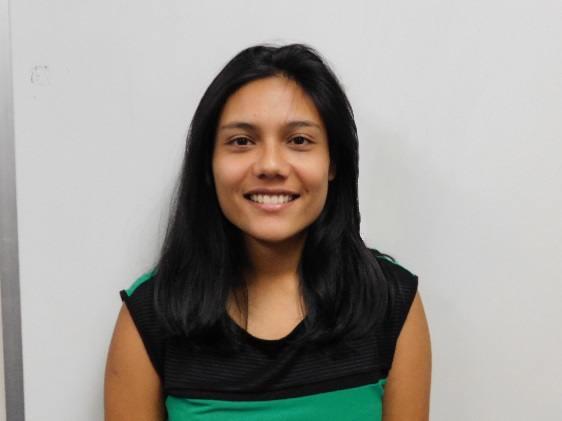 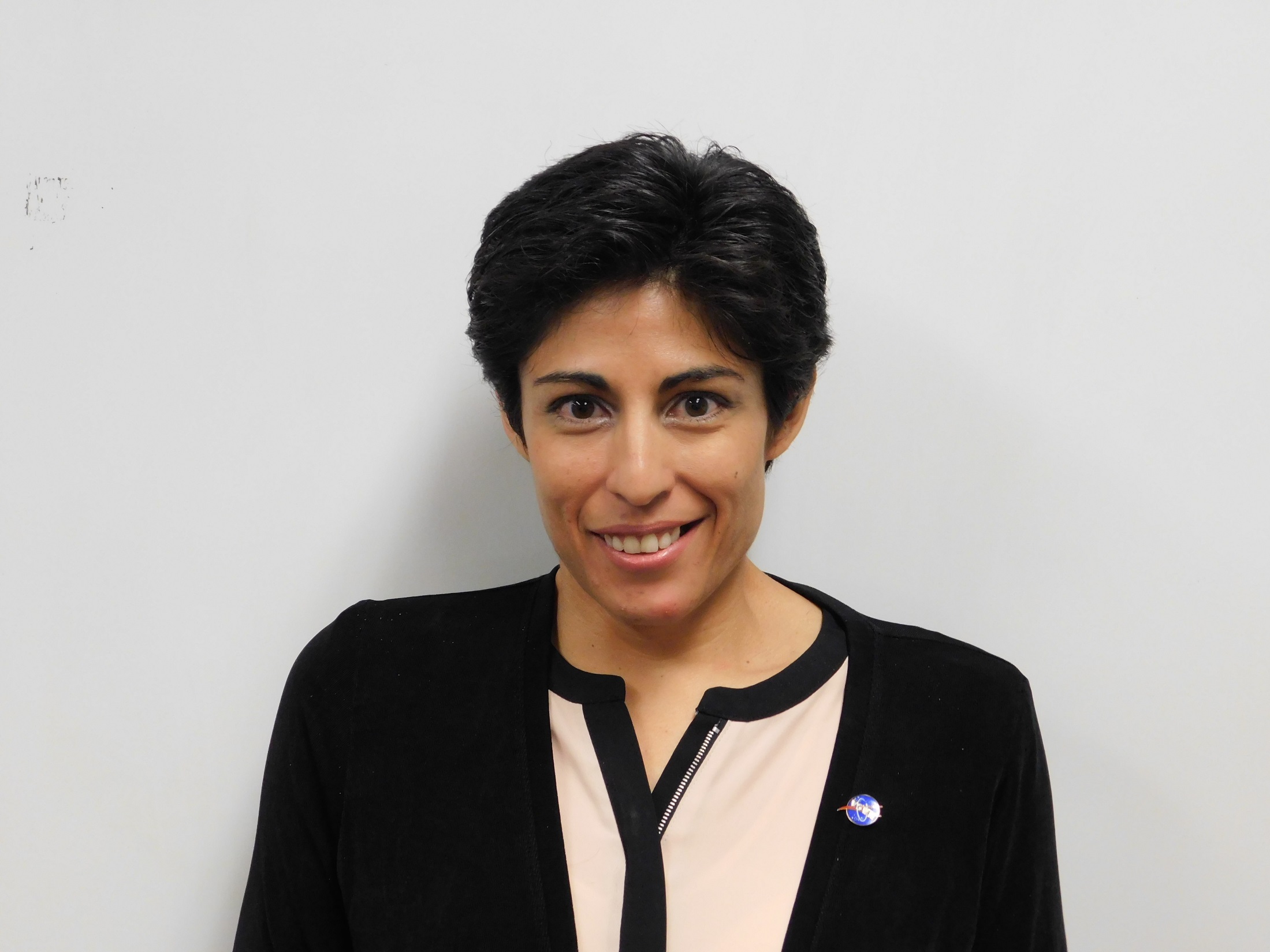 Suravi Shrestha 
Project Lead
Emad 
Ahmed
Marie 
Bouffard
Fabiola
 Clermont
Peter 
Hawman
Nick 
Morgan
Austin
 Stone
Amanda 
Aragon
Caren 
Remillard
Georgia – Athens 
Fall 2017